Lab Equipment
Beaker – 400 mL
Graduated Cylinder
Erlenmeyer Flask
Bunsen Burner
Wire Gauze
Test Tubes & Test Tube Rack
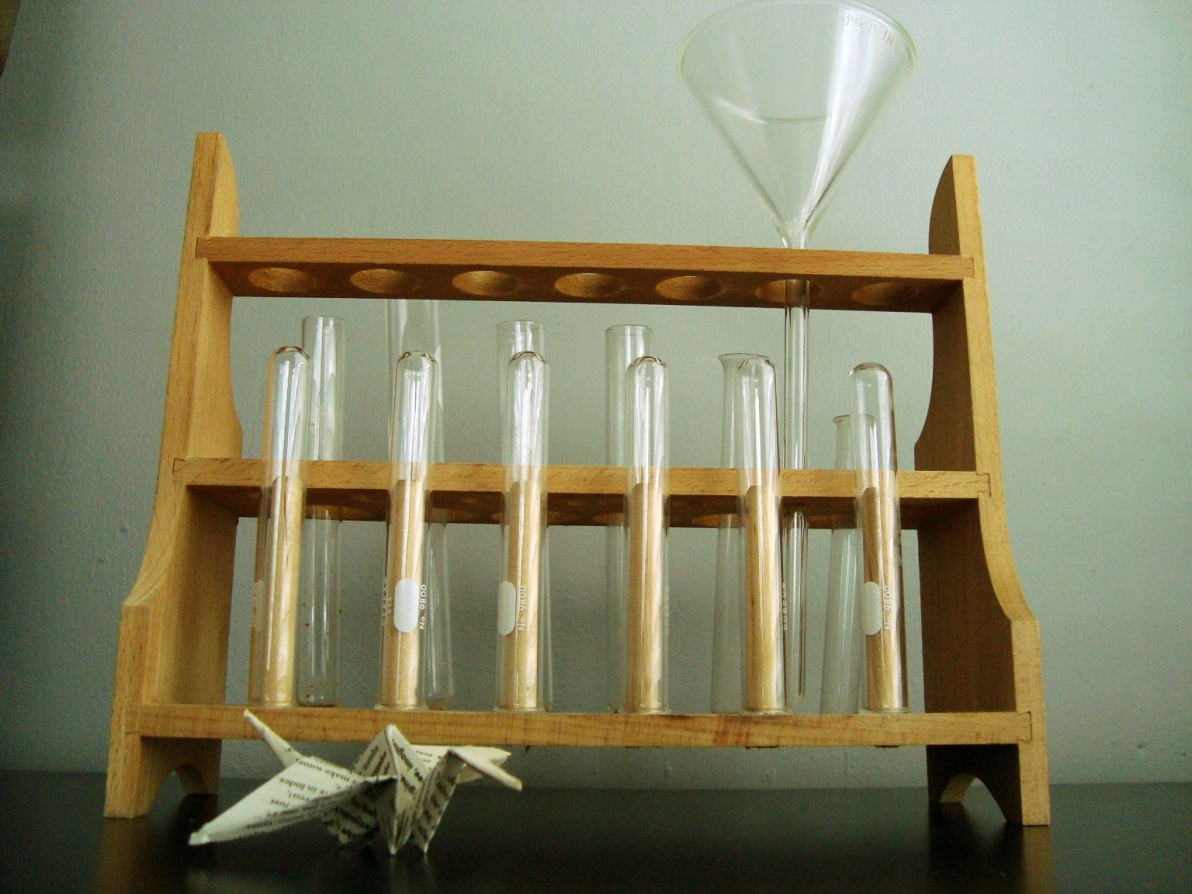 Scoopula
Crucible Tongs
Beaker Tongs
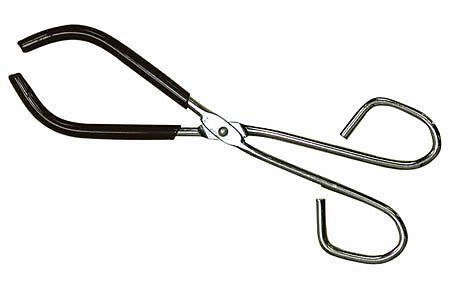 Test Tube Holder
Test Tube Clamp
Clay Triangle
Funnel
Forceps
Glass Stirring Rod
Iron Ring
Ring Stand